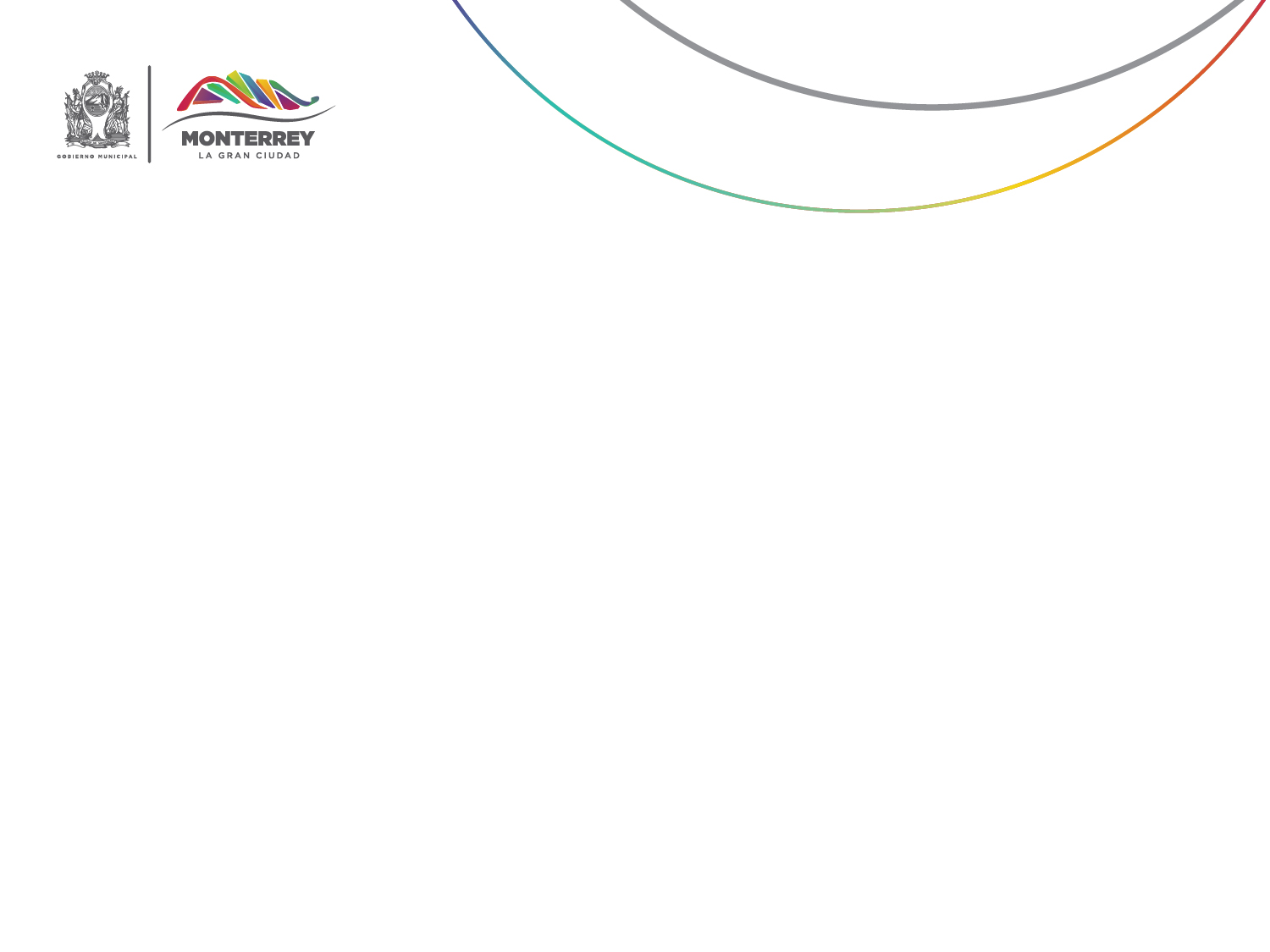 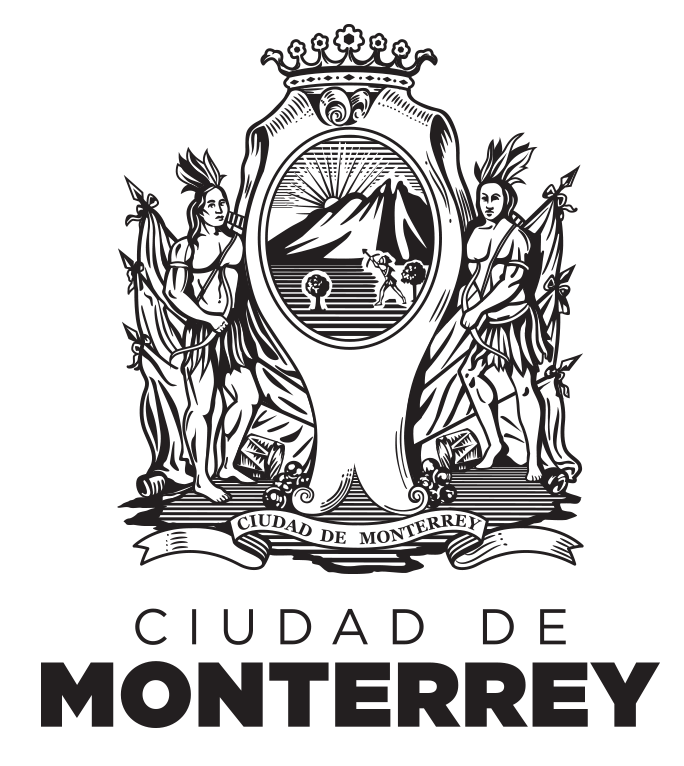 Oficina Ejecutiva del Presidente Municipal
Oficina Ejecutiva
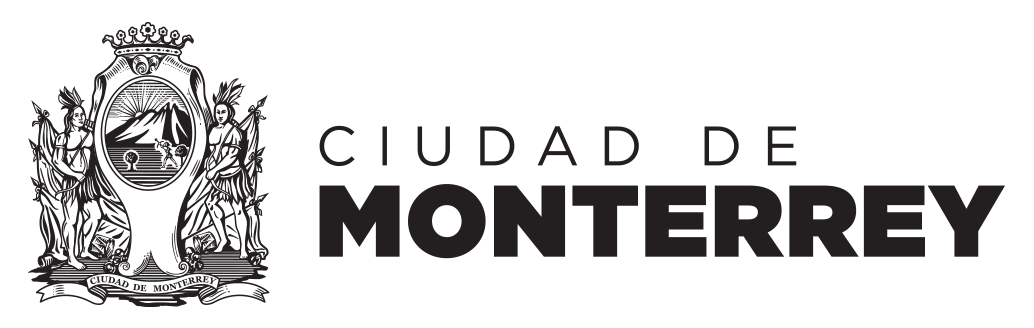 Jefe (a) de la Oficina Ejecutiva del Presidente Municipal
Jefe (a) de Agenda
Auxiliar
Auxiliar
Director (a) de Eventos y Logística
Director (a)  de Comunicación
Director (a) de Relaciones Públicas
Coordinador (a) Adjunto
Coordinador (a)  Jurídico
Coordinador (a)  Técnico
Coordinador (a)  Administrativo
Coordinador (a) de Audiencias
Coordinador (a) de Asesores
Coordinador (a) de Proyectos
Auxiliares
Analista Documentos
Auxiliares
Auxiliares
Auxiliar
Auxiliar Administrativo
Analistas
Analistas
Chofer
Auxiliares
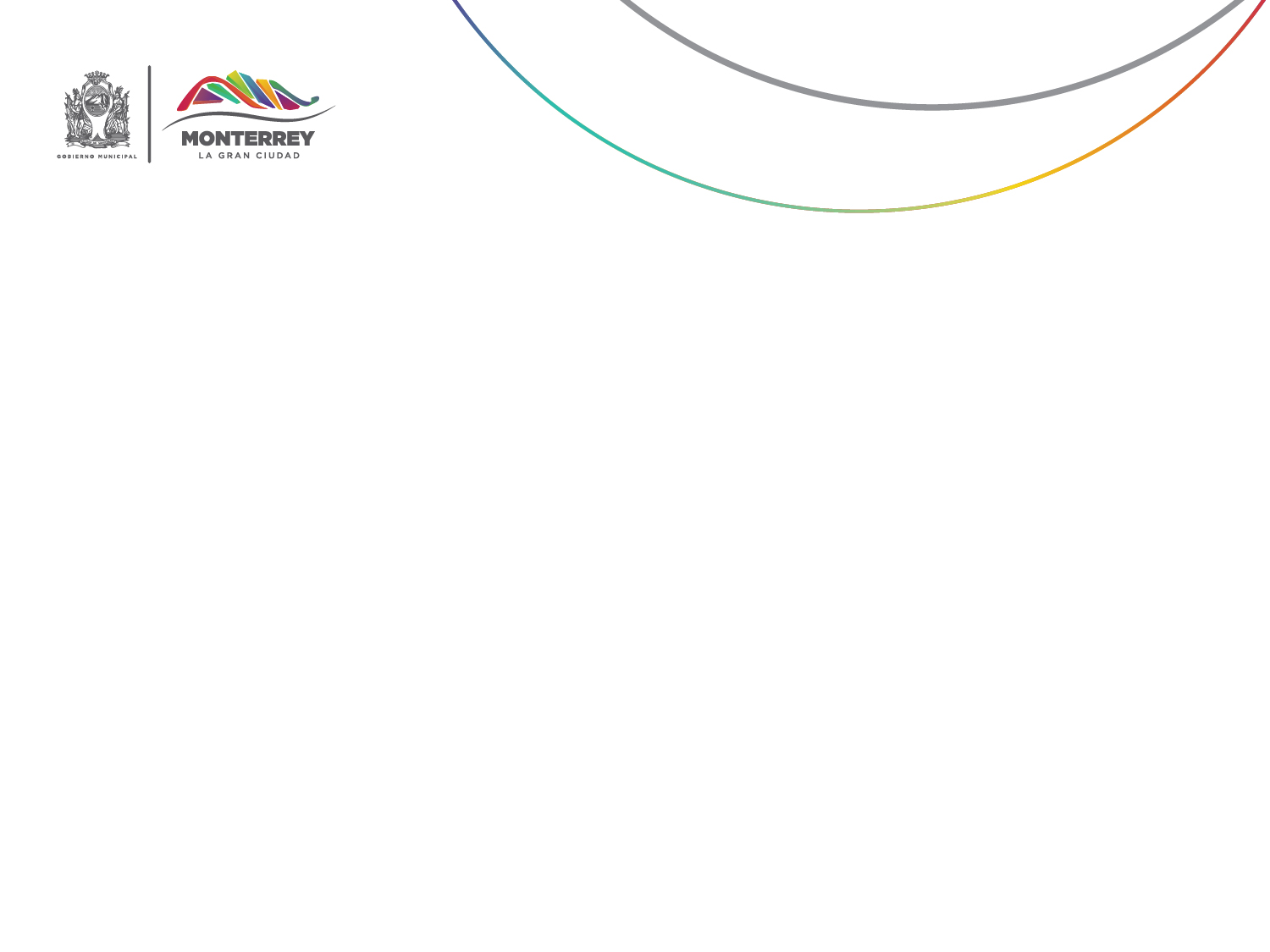 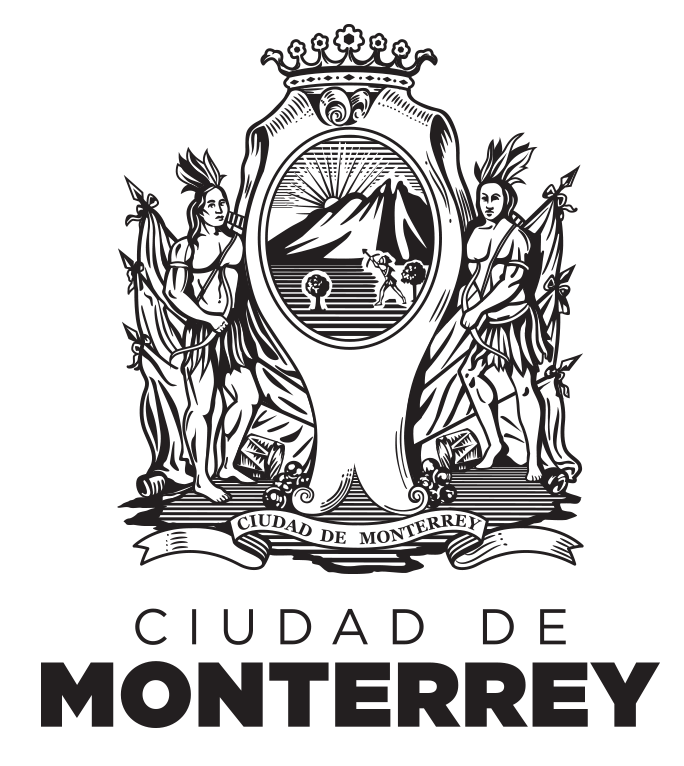 Dirección de 
Comunicación
Dirección de Comunicación
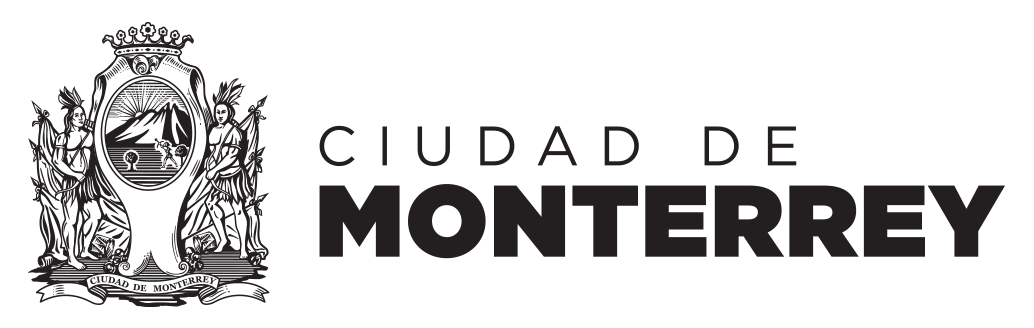 Director (a)  de Comunicación
Recepcionista
Jefe (a)  Administrativo (a) de Comunicación
Chofer
Coordinador (a) Prensa
Coordinador  (a) de Redes Sociales
Coordinador  (a) de Monitoreo y Síntesis Informativa
Coordinador (a) de Comunicación
Jefe (a) de Fotografía
Analistas
Jefe (a) de Monitoreo
Jefe (a)  de Análisis
Analista SR.
Jefe (a) de Video
Comunity en Cobertura
Analista
Auxiliares
Redactor (a)
Jefe (a) de Redacción
Comunity en Oficina
Camarógrafo (a) TV
Diseño Web
Auxiliares
Encargado (a) del área de Fotografía
Editores
Fotógrafo (a)
Editor (a) Video
Encargado(a) de la Jefatura de Prensa
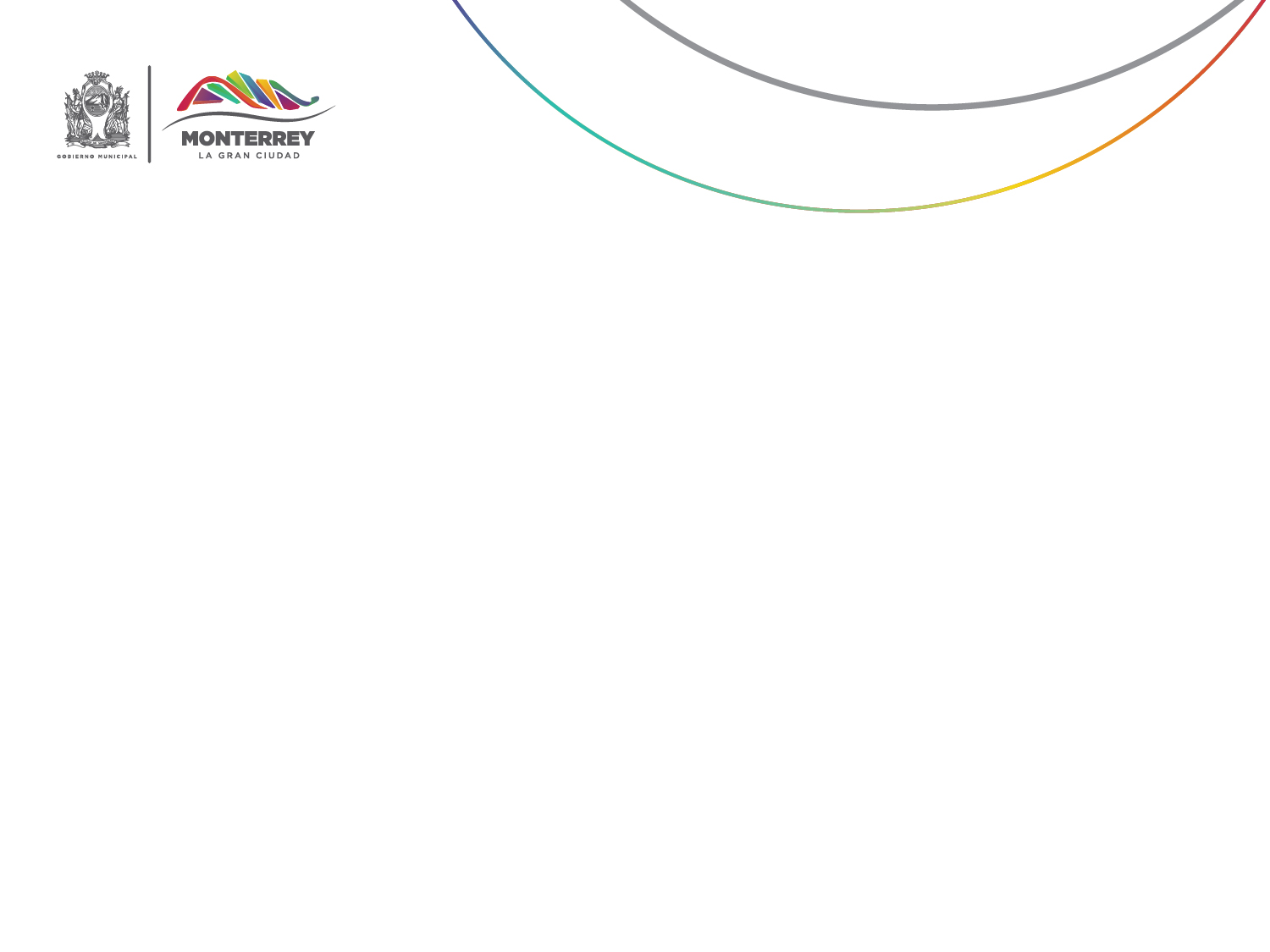 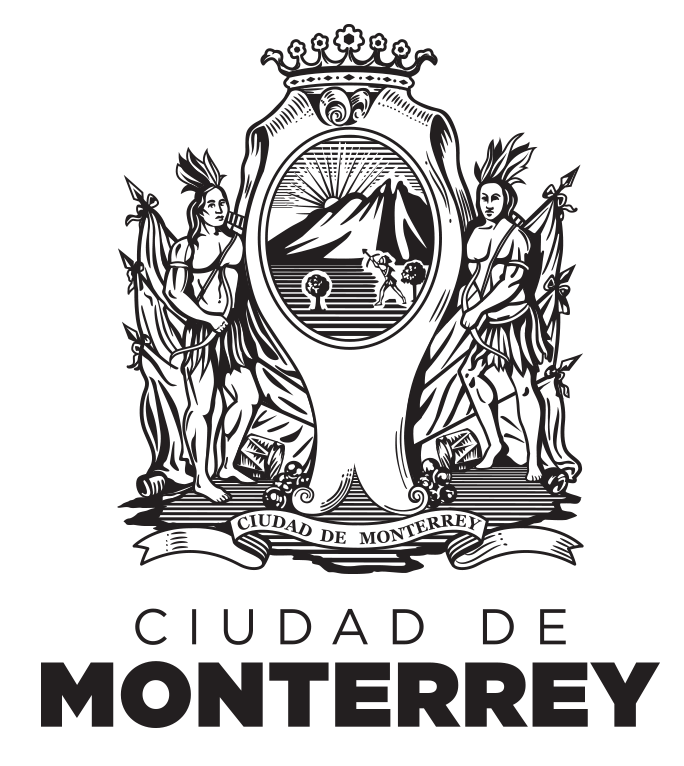 Dirección de Relaciones Públicas
Dirección de Relaciones Públicas
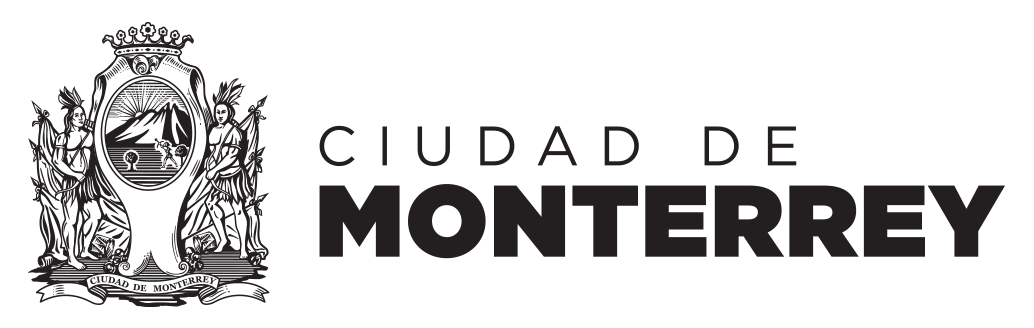 Director (a) de Relaciones Públicas
Jefe (a) de Relaciones Públicas
Auxiliar
Analista
Chofer
Coordinador  (a) Enlace
Coordinador (a) Técnico
Auxiliar
Analista
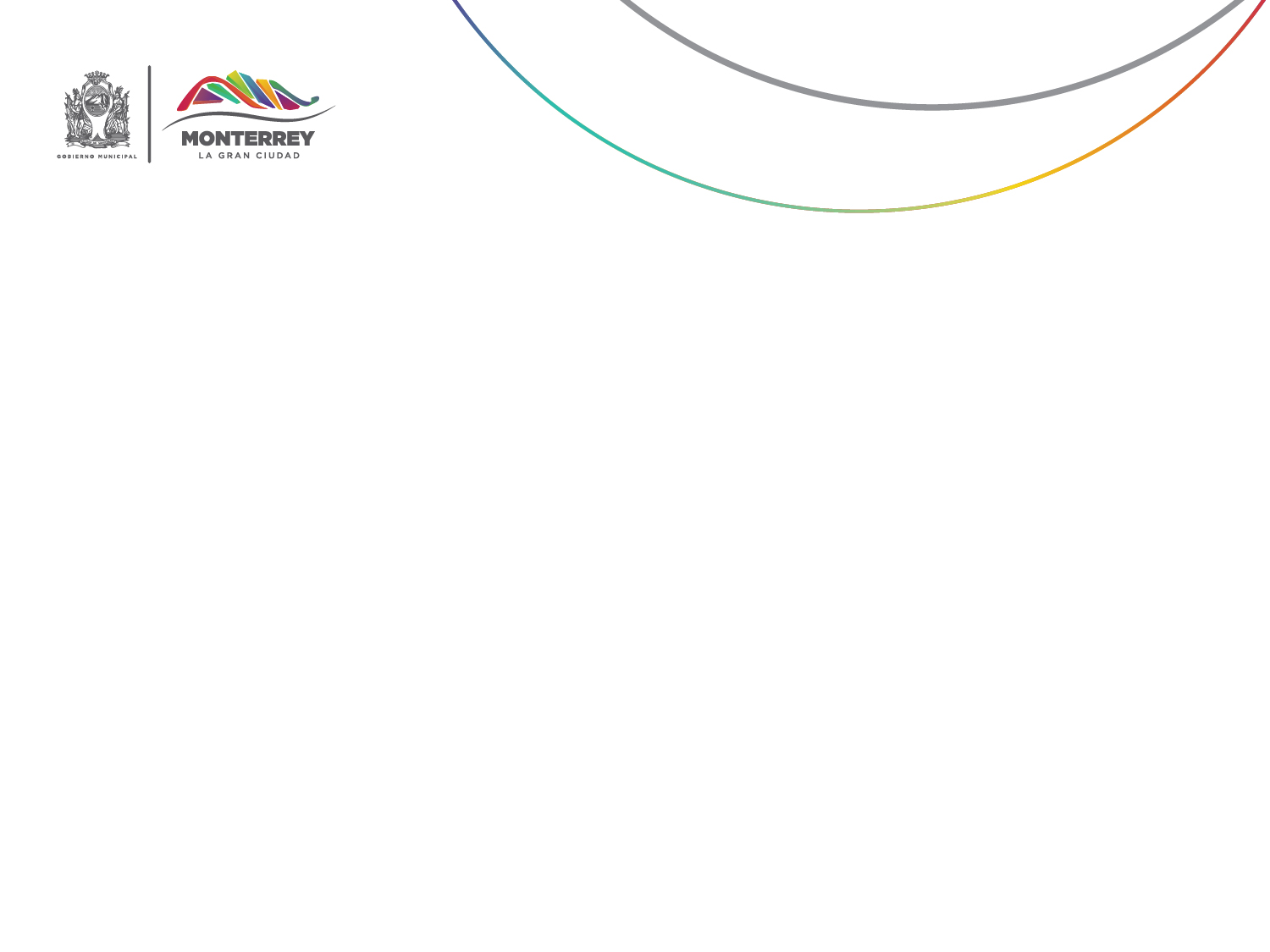 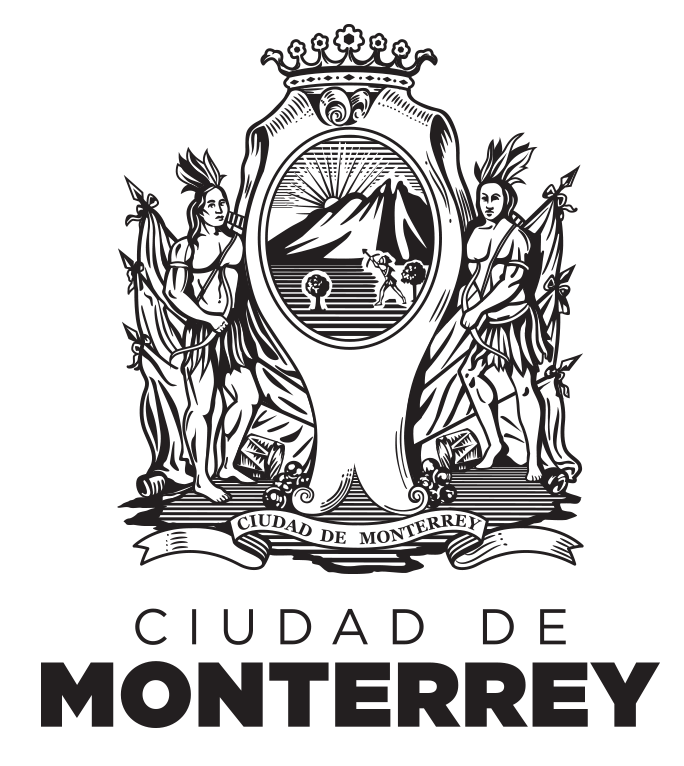 Dirección de Eventos 
y Logística
Dirección de Eventos y Logística
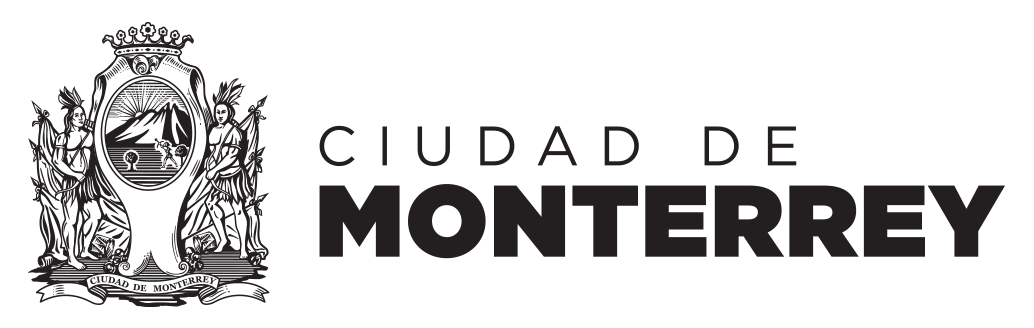 Director (a) de Eventos y Logística
Asistente
Oficial Administrativo
Auxiliares
Coordinador (a) de Logística
Coordinador  (a) General de Eventos
Coordinación General de Eventos
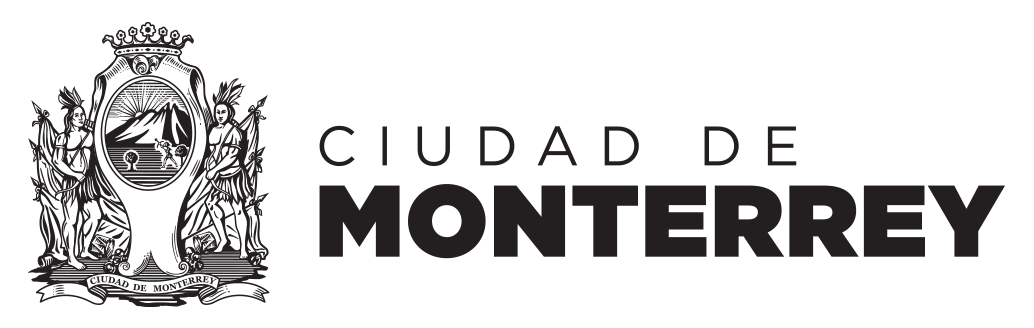 Coordinador (a) General de Eventos
Auxiliar de Eventos Especiales
Jefe (a) de Montaje
Coordinador (a) de Eventos
Auxiliar Eventos Especiales
Auxiliar
Auxiliar Administrativo
Encargado (a) de Tarimas
Encargado (a) de Tarimas
Auxiliar Eventos Especiales 
Auxiliares
Auxiliares de Eventos Especiales 
AuxiliaresEncargado de Sección
Coordinación de Logística
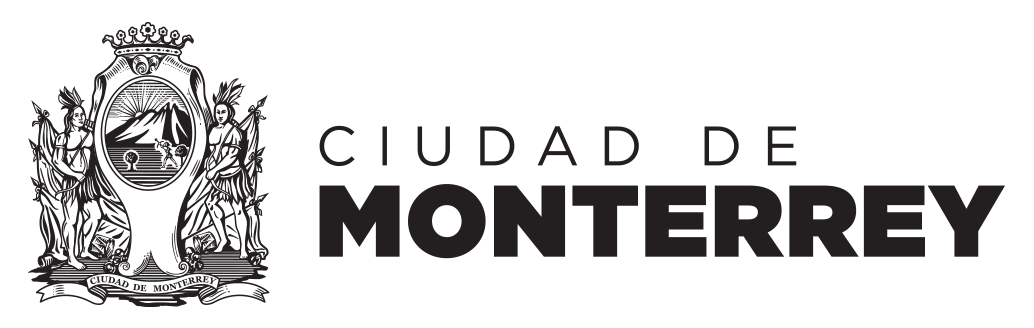 Coordinador (a) de Logística
Auxiliares Administrativos  Auxiliares
Encargados
Auxiliares
Encargado (a)
Secretaria (o) B
Encargado (a) de Sección
Auxiliar Administrativo
Auxiliares de Eventos Especiales
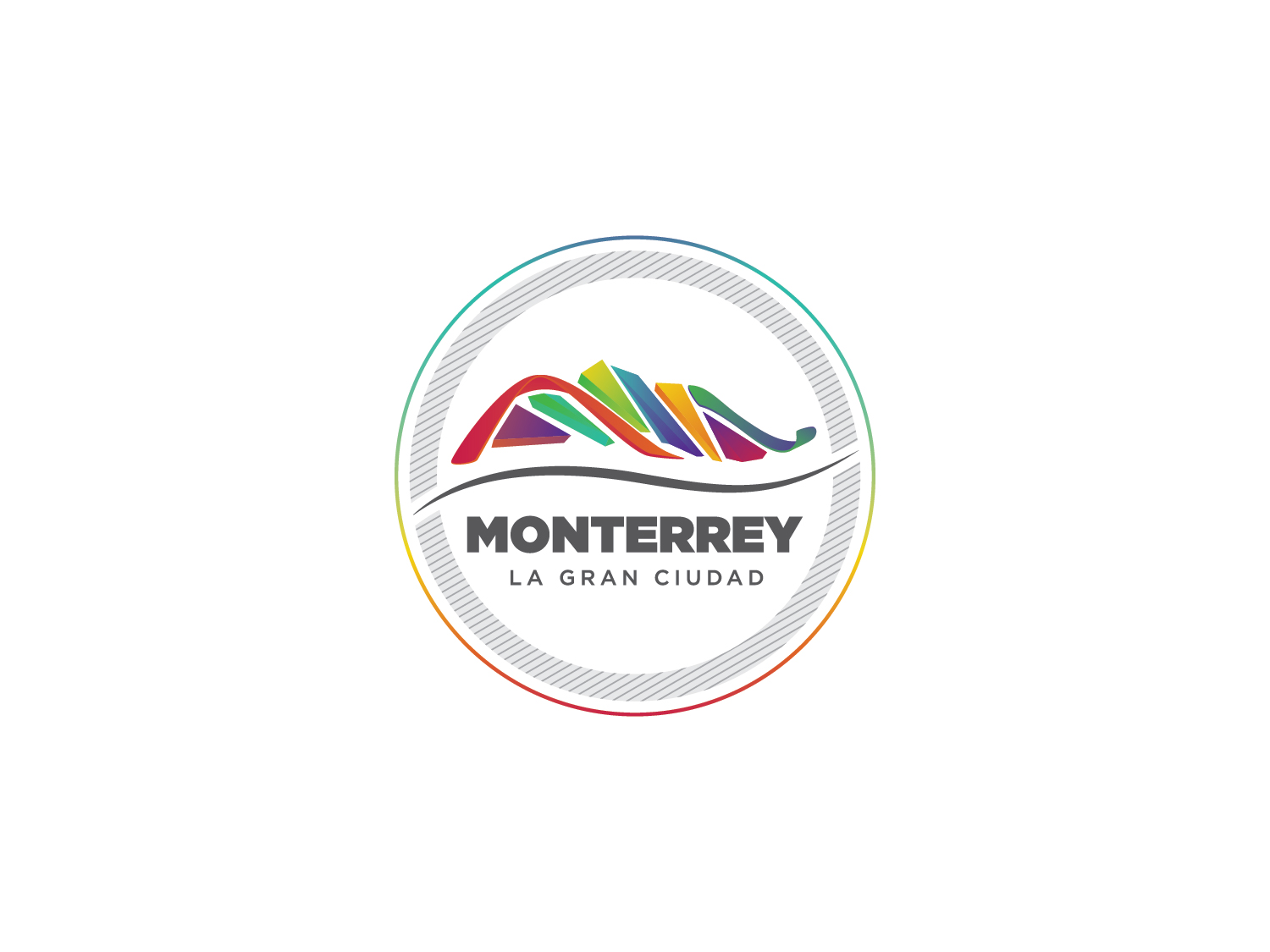 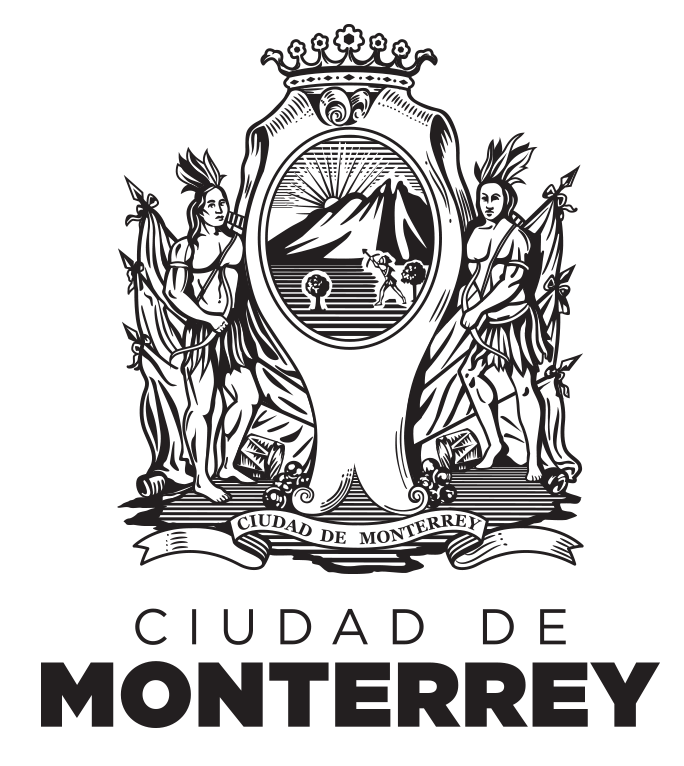